Crystallization Kinetics of Non-Isothermally 
Annealed Amorphous Germanium Films
William Story, Phil Ahrenkiel
Wake Forest University, South Dakota School of Mines and Technology
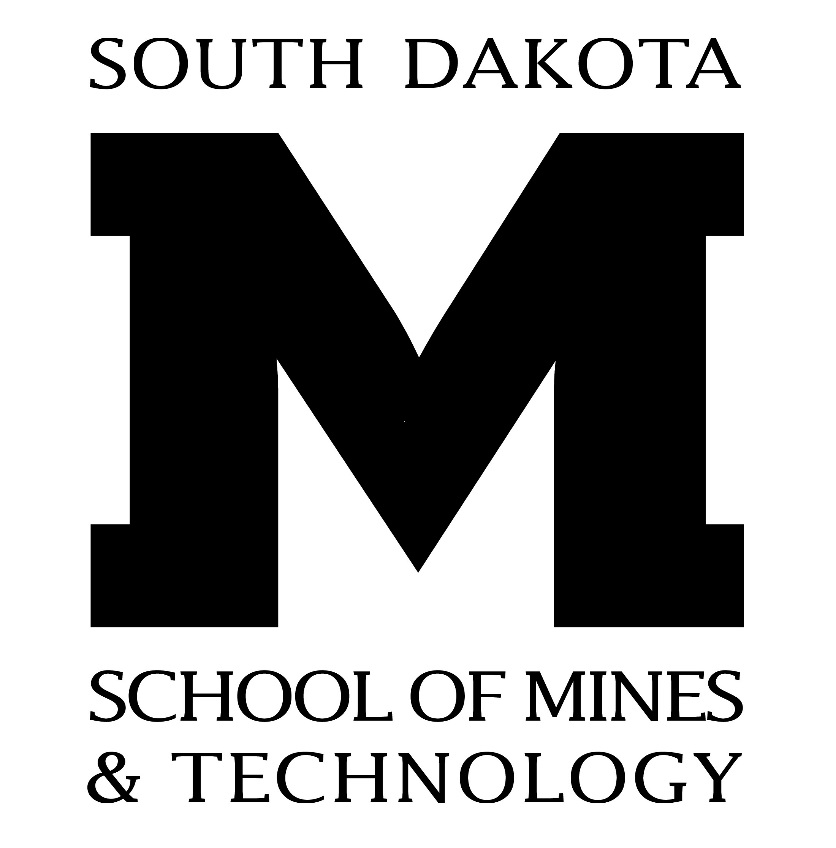 Introduction
Theory
Procedure
Results
Crystalline germanium thin films have numerous potential uses in photovoltaic cells. These films can be synthesized by low-cost deposition of amorphous germanium, followed by thermal annealing. The goal of this study is to find a heat treatment scheme that maximizes average grain size within germanium films. This is done by fitting the fraction of the film crystallized and grain number density versus time, for a specified temperature profile, applying a modified version of Avrami’s theory of phase transformations. Once values of the constants for this equation are obtained, the temperature profile that maximizes average grain size can be predicted.
These amorphous films were then annealed at different ramp rates under a TEM.  A series of images of the film was taken over time allowing the fraction of the film crystallized over time and grain density over time to be determined (see figures 1-3).  

This data is then input as waves in IGOR to fit equation 6 to obtain the values of the constants.
(5)
Table 1:  Values of fit parameters for the equation modeling average grain size of non-isothermally annealed amorphous germanium.
Results
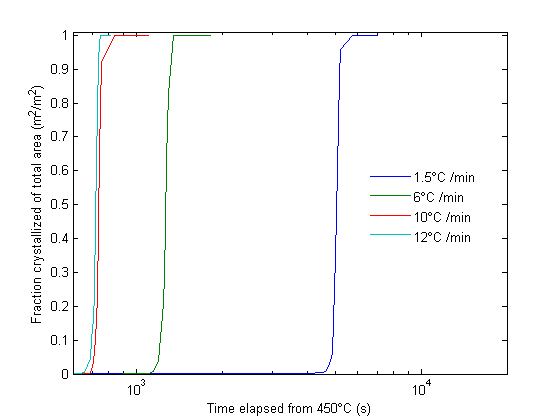 Conclusions
The theoretical maximum average grain size for a given functional form of the heath treatment can be obtained using the values of these constants.

For a constant ramp rate, a maximum grain size of over half a micron was found.

Germanium films show promise for application in opto-electronic devices and merits further research.
Theory
Procedure
Films of germanium were made from 99.999% germanium chips.  The chips were evaporated onto a grid using a vacuum evaporator, producing amorphous germanium films.
(1)
Figure 4:  Fraction of the film crystallized versus time starting when the films reached 450⁰C for films annealed at different ramp rates.
(2)
Figure 1:  TEM image of a fully amorphous germanium film annealed at 6⁰C / minute.
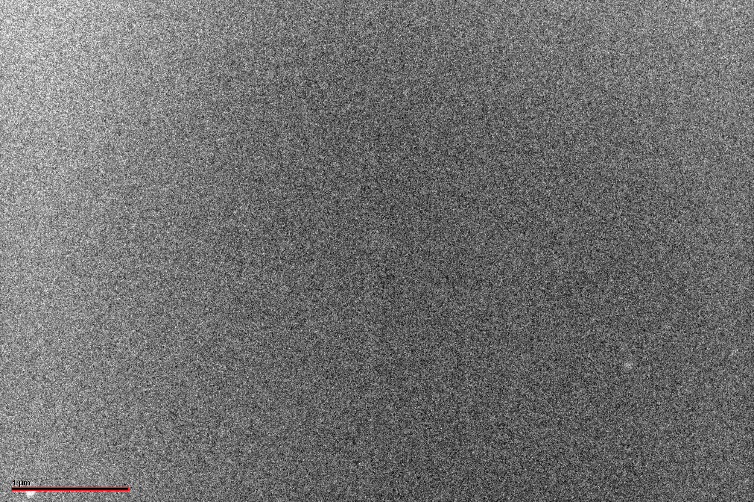 References
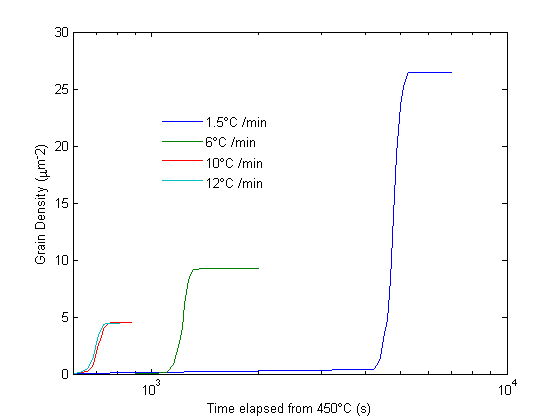 (3)
Ahrenkiel, S. P., Mahan, A. H., Ginley, D. S., & Xu, Y. Solid-phase crystallization kinetics and grain structure during thermal annealing of a-Si:H grown by chemical vapor deposition. Materials Science and Engineering B, 176, 972-977.

Iverson, R. B., & Reif, R. Recrystallization of amorphized polycrystalline silicon films on SiO2: Temperature dependence of the crystallization parameters. Journal of Applied Physics, 62, 1675-1681.
Figure 2:  TEM image of a 50% crystallized germanium film annealed at 6⁰C / minute.
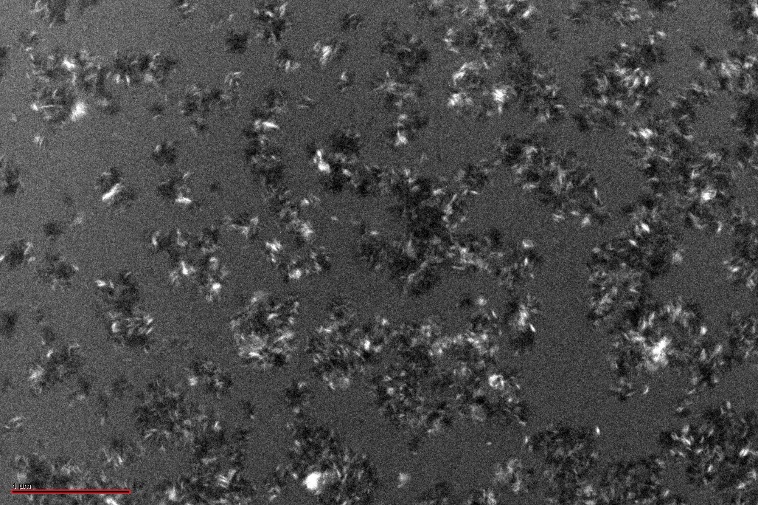 Figure 3:  TEM image of a fully crystallized germanium film annealed at 6⁰C / minute.
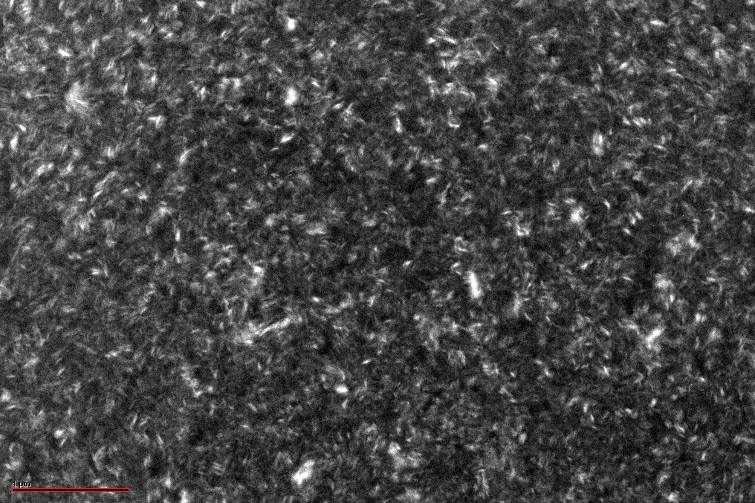 Figure 5:  Grain density of the film versus time starting when the films reached 450⁰C for films annealed at different ramp rates.
(4)